PARTIE 2 

La roue de créativité
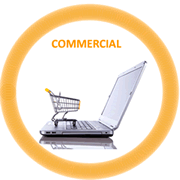 http://www.espaceagro.com/
http://www.sortiraparis.com/loisirs/shopping-mode/articles/66781-ikea-invente-la-premiere-salle-de-bain-live-sur-un-panneau-publicitaire
http://store.steampowered.com/?l=french
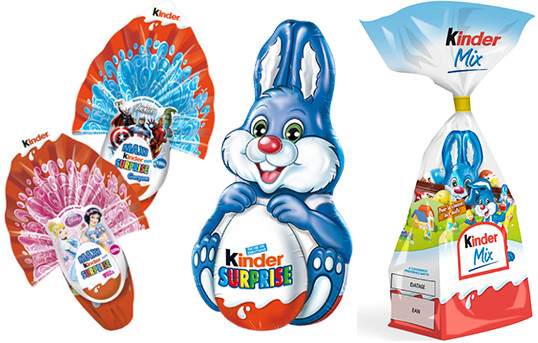 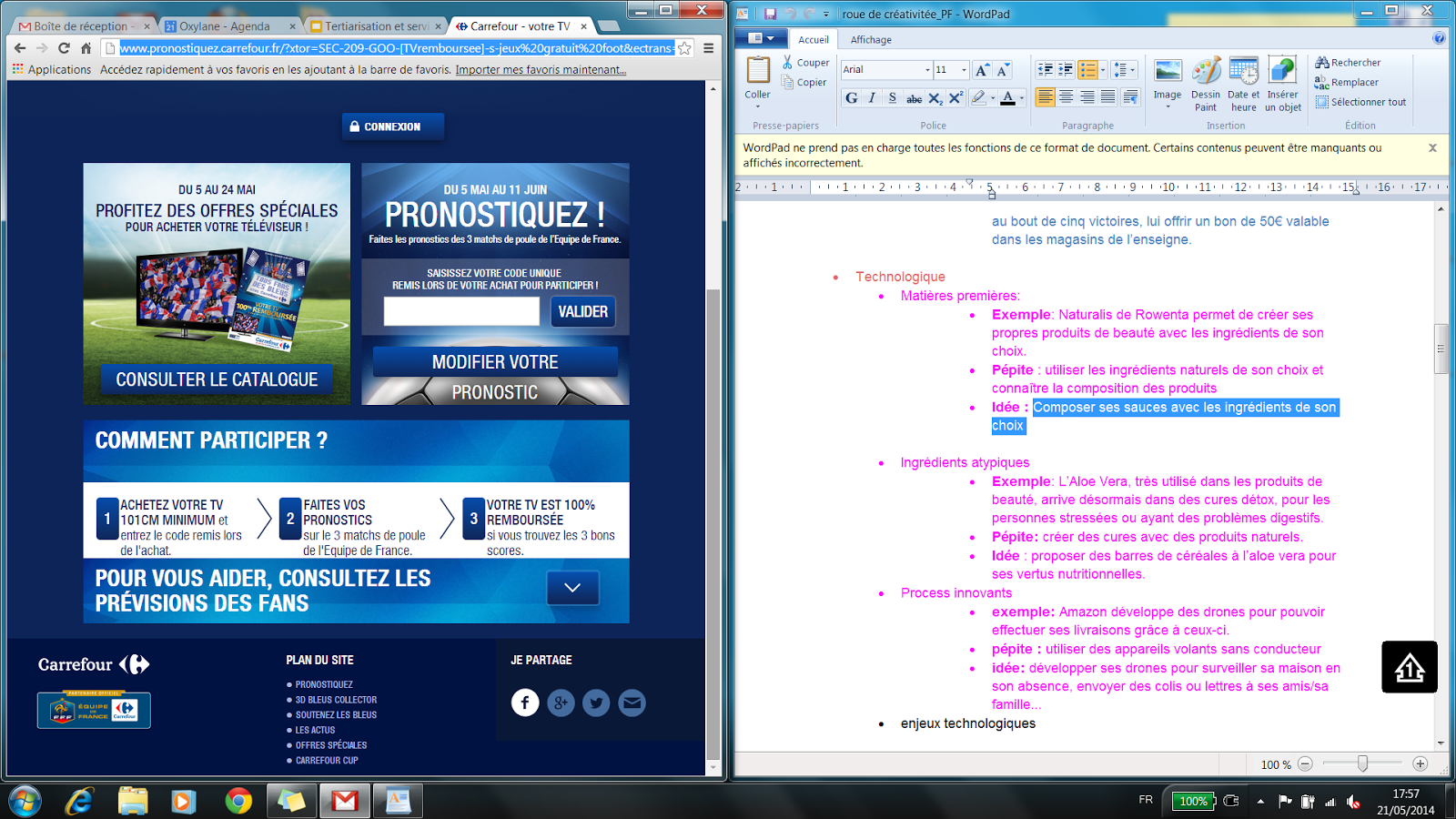 http://www.pronostiquez.carrefour.fr/?xtor=SEC-209-GOO-[TVremboursee]-s-jeux%20gratuit%20foot&ectrans=1&gclid=COvVjdSwvb4CFfShtAodnm4APg
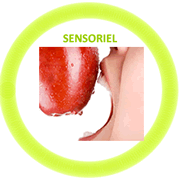 http://www.mymms.fr/
http://www.shazam.com/company
http://www.leroymerlin.fr/v3/p/produits/carrelage-parquet-sol-souple/parquet-stratifie-et-plancher/echantillon-de-parquet-l1308222195
http://www.meilleurvendeur.com/conseil-achat/155
http://www.lepoint.fr/high-tech-internet/ophone-recevez-des-odeurs-par-sms-19-05-2014-1825164_47.php
http://www.enviedusud.com/magasin-concept.php
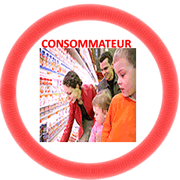 http://lille.alerteapero.com/
http://www.miliboo.com/uptoyou/?part=84&gclid=CLfCsP2ai74CFZShtAodpR8ADA
http://www.off.tv/
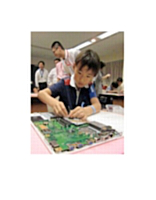 Source : PPT Personnalisation (vu en cours)
http://fr.wikipedia.org/wiki/Site_de_rencontres_sur_Internet#Histoire_des_sites_de_rencontre
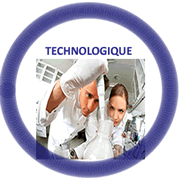 http://www.rowenta-naturalis.fr/
http://www.ecoloinfo.com/2012/01/09/detox-10-bonnes-raisons-de-boire-de-laloe-vera/
http://www.lemonde.fr/technologies/article/2013/12/02/des-paquets-livres-par-drones-d-ici-cinq-ans_3523489_651865.html
http://www.visa.fr/les-innovations/paiement-sans-contact/
http://www.marmiton.org/recettes/recette_lasagnes-au-miel-et-aux-pistaches-de-lili_25567.aspx
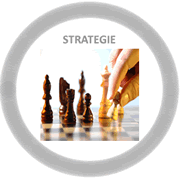 https://www.kickstarter.com/
http://www.domyos.fr/clubs
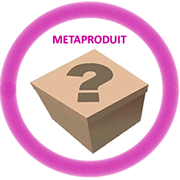 http://www.trnd.com/fr/p/paysan-breton-madame-loik/infos-sur-le-projet/
http://www.handicap-international.fr/je-soutiens/acheter-solidaire/4/index.html
http://villeneuve.zodio.fr/ateliers
http://appadvice.com/applists/show/apps-for-vegs
http://www.free.fr/adsl/index.html
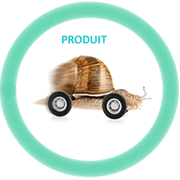 http://www.ryanair.com/ma/
http://www.oculusvr.com/
http://www.lasergroup.eu/fr/laser-lab/loeil-laser/e-potager
http://www.huiles-et-sens.com/showdefine.php/massages-aux-huiles-essentielles
http://www.ford.com/technology/sync/